2002 ACRE CAIMAN RANCH
HEADQUARTERS PASTURE
LASALLE  COUNTY, TEXAS
Offered exclusively by: 
Gardner Ranch Sales, LLC
Derry  T. Gardner, Agent
210-737-1321; 210-288-4492
www.gardnerranchsales.com
The Caiman Ranch was originally a portion of the 250,000 acre Callaghan Ranch. In 1947, Mr. Henderson Coquat bought a portion of the northern section of the Callaghan Ranch from Ralph Eades and the Beall Estate. In less than a year after that purchase, Mr. Coquat traded the western half of that section to Kenneth C. Miller for an interest in a portion of the Brown  oil  & gas  lease in Rust County, in East Texas .
Miller named his new ranch the “Caiman Ranch” for a creek of the same name running through the northern part of the Property. The caiman, an animal similar to the alligator or crocodile, and found in South America, was often seen in the area of the creek. Many caiman were sighted on the ranch, the  last seen in 1957.
Located near this house was the road that was once a part of the Old Camino Real, or the Royal Highway, which was the stage road running from Mexico City to San Antonio, Texas. The Royal Highway crossed the Nueces River approximately 25 miles southeast of Cotulla at what was later known as the Huajuco Crossing,  and meanders on through the Caiman Ranch. The Royal Highway was also the road that Antonio Lopez de Santa Anna led  his men to the Alamo in 1836.
In 1974, Mr. Miller died, and the ranch became part of a trust left to his only child &
her 4 children. In the 27 years  Mr. Miller
owned the Caiman, he built it into a
prize winning cattle ranch with champion
Charolais and Charbray cattle. 
In 1978,  Mr. Miller’s son –in-law took over the  management of the Caiman , building
two stock tanks and implementing the
 savor-cell grazing management
 system to allow more cattle to be 
 grazed on less land, with less stress
 on the land. 
In 1990, he opened up the ranch to 
commercial hunting of whitetail deer, feral
hogs, and quail.  His excellent management 
practices resulted in the ranch being awarded
the  1995/96 South Texas Plains Lone  Star
Land Steward Award, sponsored by the Texas
Parks  & Wildlife Department.
The Caiman Ranch is situated in southwestern Texas approximately 140 miles south of San Antonio, Texas, and about 55 miles northeast of Laredo, Texas.  The property is an irregularly shaped tract of native  rangeland located approximately 20 miles east of Encinal, Texas in south central LaSalle County, along the north side of Coquat Road.
This South Texas area has long been touted as the Promised Land for bruiser whitetail bucks. The area the property is located on is truly a world of its own. It’s dry, level to gently rolling country is laced with a combination of live oaks, mesquite, elm and hackberry trees, along with a myriad of thorny plants, brush, and species of cactus, all producing excellent whitetail deer habitat.
Topography of the Caiman Ranch ranges from level to gently rolling. The general flow of drainage is from the southwest to the northeast towards the Nueces River, and along Los Olmos Creek which traverses through the western section of the property. The terrain on this ranch is  diverse, starting with level or flat areas in the southeastern section, to more rolling areas in the northwestern section. There are several low lying drainages along with Los Olmos Creek. The elevation ranges from a high of approximately 393‘ at the main entrance gate in the far southeastern corner of the property,  to a low of about 322‘  in the Los Olmos Creek bed, in the northwestern section of the ranch.
Soils on the Caiman are clayey or loamy surface layers with saline, clayey or  loamy  soils, all of which are key to the excellent diverse  vegetation on the ranch, along with an excellent mixture of South Texas  brush species –  there  is   a semi-dense to dense cover with a medium to high canopy, providing  some of the best deer habitat in all of South Texas.  Openings are scattered throughout the brush, senderos,, fence lines, and stock tanks providing  an edge effect for the wildlife.
The Caiman Ranch  is  entirely perimeter fenced  and cross fenced into  4 pastures. The entire eastern boundary line is fenced with 8’ net wire game proof , with the remainder  fenced in typical barbed wire.  There is a 4,280 foot  deep water well  out of the Carrizo Aquifer,   equipped with an electrical submersible pump supplying water to the HQ area,  one stock  tank , and  various water troughs. There are 3 earthen stock  tanks scattered throughout the ranch.
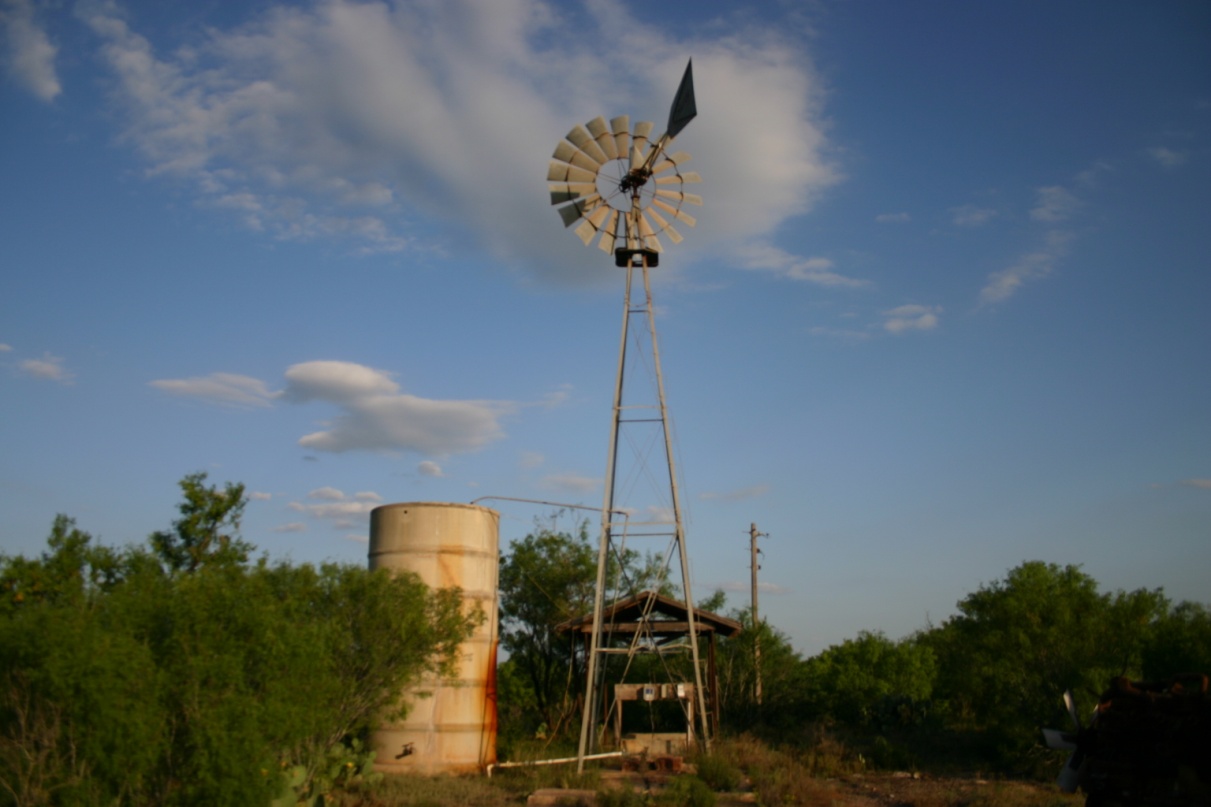 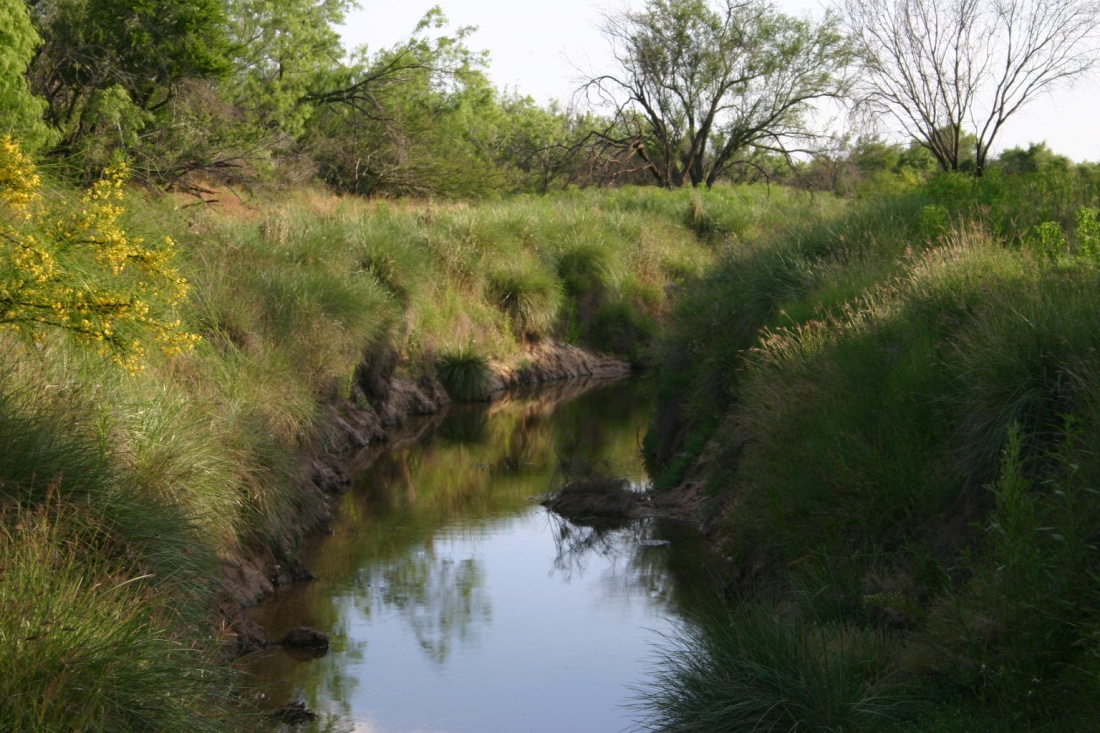 Olmos Creek flows through the western section of the 
Caiman Ranch. This creek  is  a wet weather creek, but
does hold pockets of water for extended periods of time.
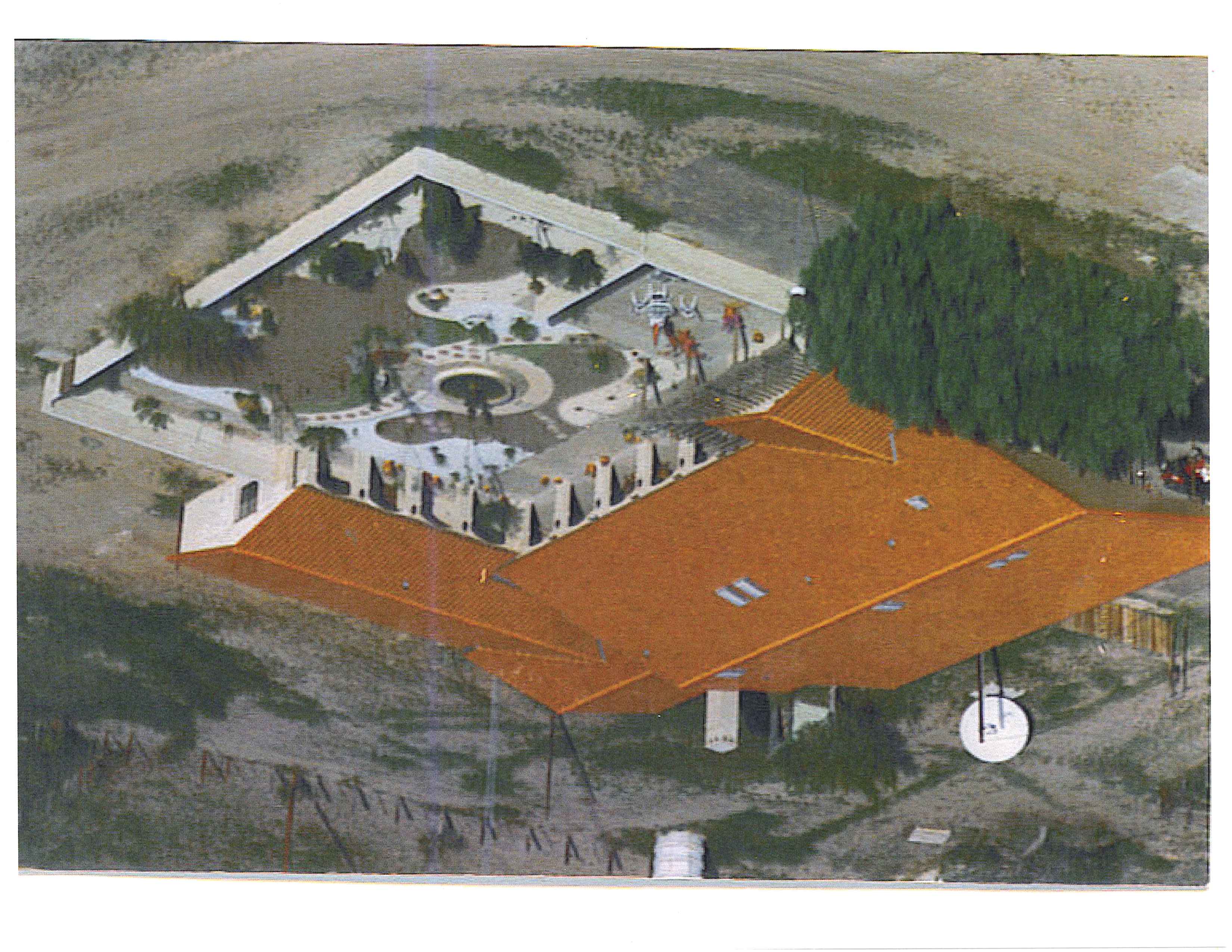 The  4,200 sq. ft. , 6 bedroom, 5 bath hacienda  at  the  Caiman Ranch HQ  is  of a Spanish style with deep porches, a walled large courtyard surrounding  the main house, complete with a fountain.  The  hacienda is built on a concrete slab, with a stucco exterior, saltillo tile floors,  mostly 9 foot ceilings,  and ceiling fans through out.
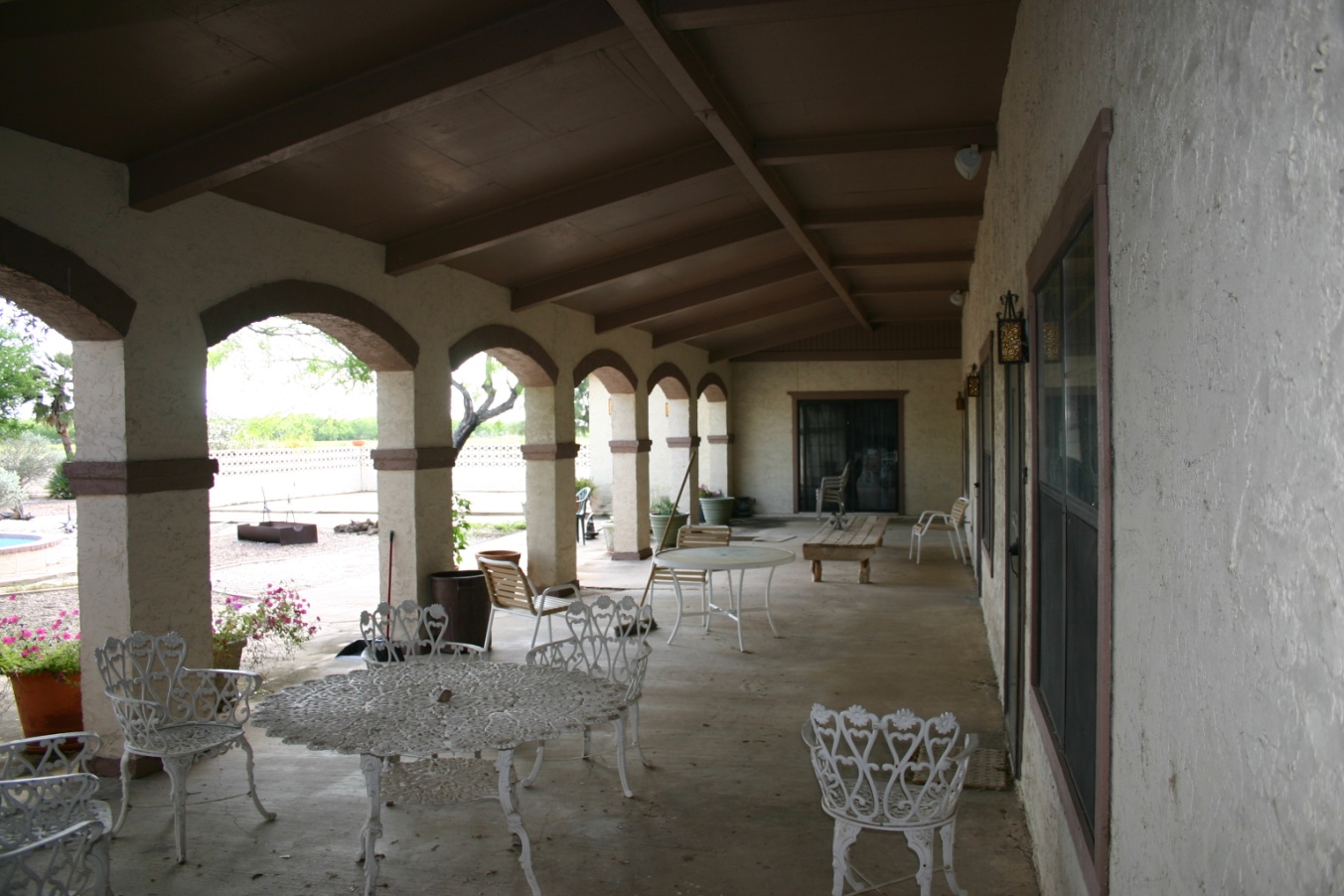 The kitchen is appointed with
 oak cabinets, a Jenn-Aire surface
 cook top, double oven door, ice-maker
 and disposal.  The large dining room
 sits at least 8, with a view of the 
 courtyard and fountain.  The living area has 
 a game area, bar, and fireplace.
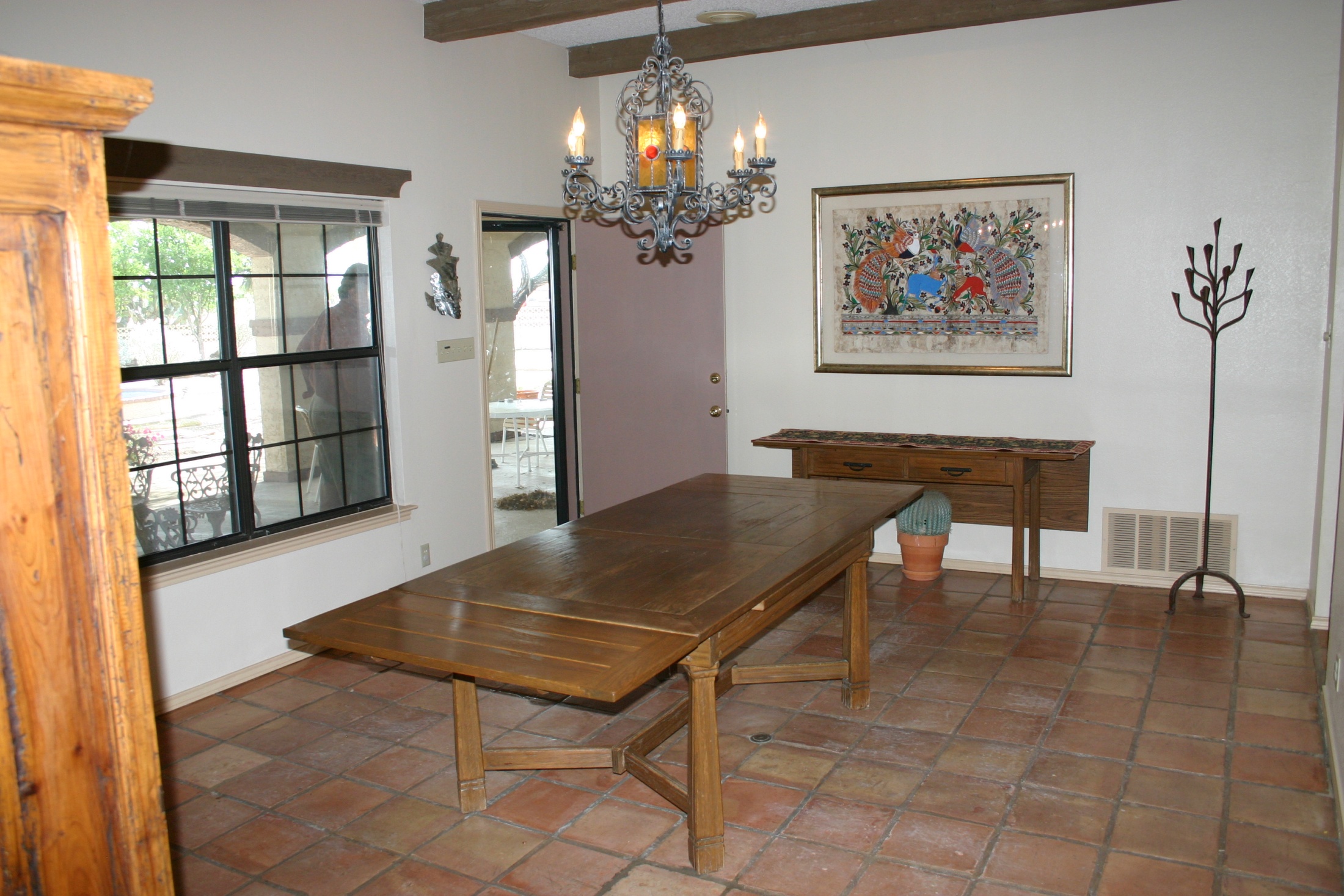 At the headquarters area, there is a 2,665 sq. ft. barn, with a sheet metal exterior ,  enclosed on two sides,  with  electricity , and  a  dirt  floor.
The foreman’s house is located  at the headquarters area, and is 1,700 sq. ft., 3 bedroom, 2 bath house, with central air and heat, with carpet and tile floors. The 600 sq. ft. workshop is next to the foreman’s house, and is equipped with electricity and an enclosed tool room.  Additionally, there is a 1,640 sq. ft.  implement shed, enclosed on one side, with seven stalls and a game cleaning area and hoist.
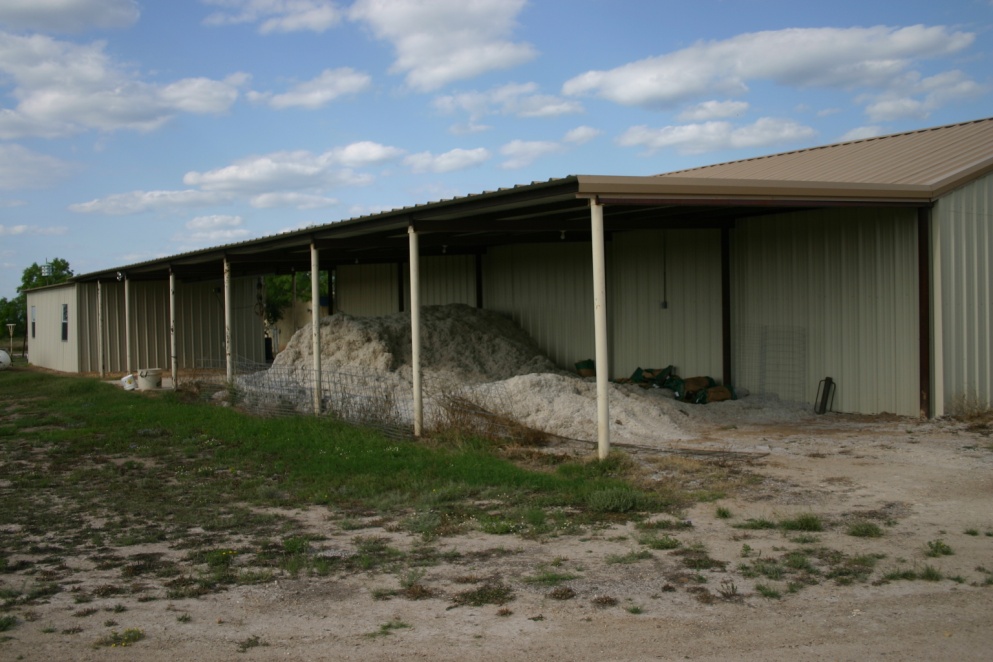 This is the reason the Caiman Ranch has the reputation as one of the best 
Whitetail hunting ranches in Texas. Take a look at a few more pictures.
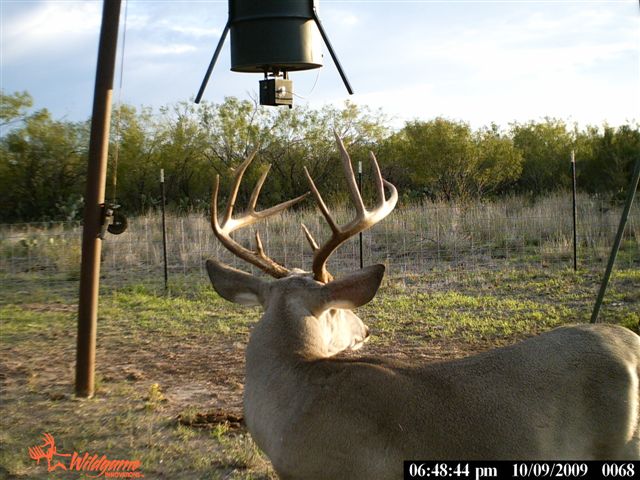 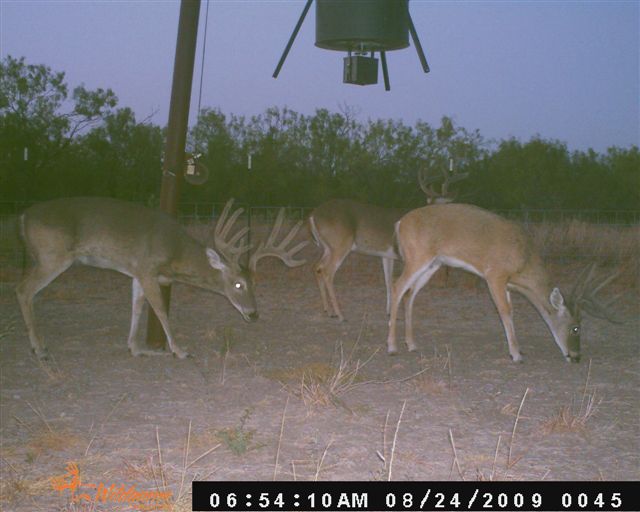 The Caiman Ranch has been 
producing trophy whitetail 
deer for the past 25 years.
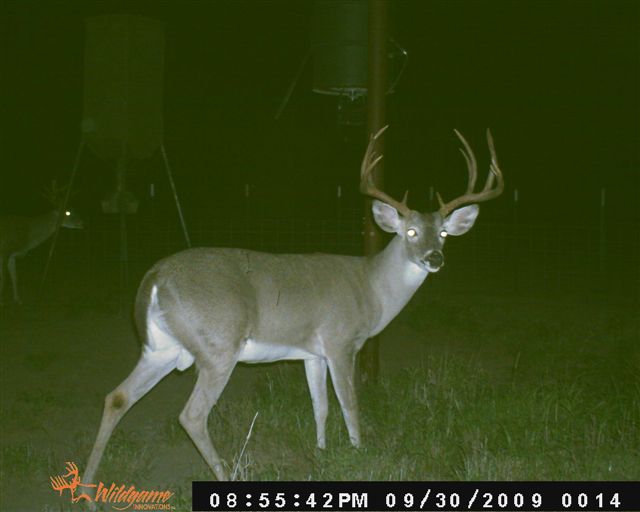 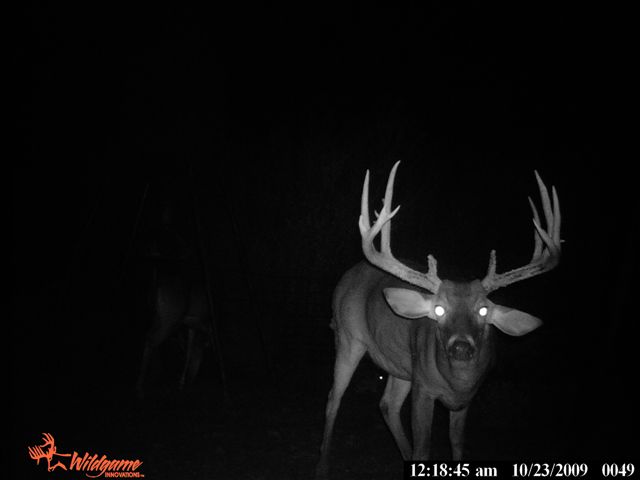 The Caiman Ranch will
not be on the market
long with this quality
trophy deer!
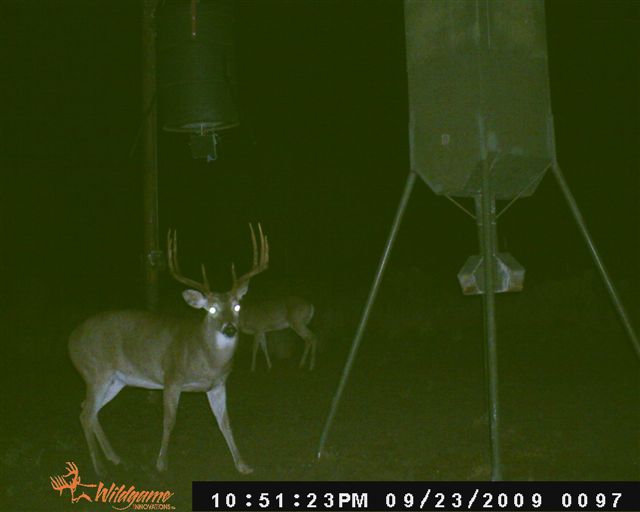 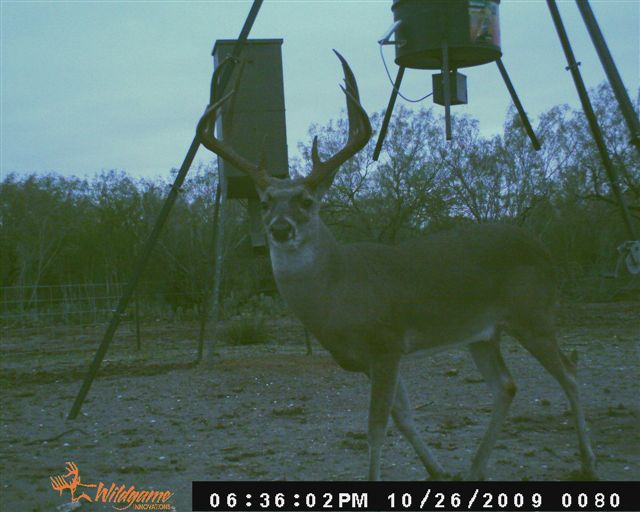 The Caiman produces
some of the best top
Texas Big Game Award 
bucks every year.
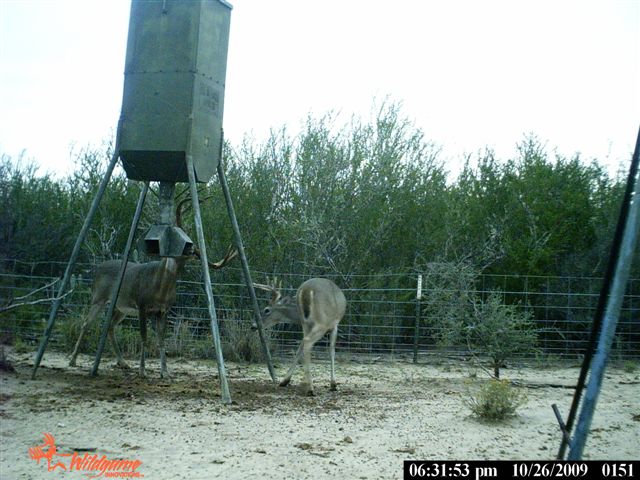 Along with winning 
other deer contests, 
including Los Cazadores,
The Muy Grande, &
Cola Blanca.
For further information or for an appointment
to see the Caiman Ranch, contact: 

GARDNER RANCH SALES, LLC
Derry T. Gardner, Agent
10 Ledge Lane
San Antonio, Texas
210-737-1321
210-288-4492 (mobile)
www.gardnerranchsales.com 


SALES PRICE:
$5,000,000.00  OR  $2,500.00 per acre

(surface estate only)


All photographs in this brochure were taken on the Caiman Ranch.

The information on this property is presented subject to errors, omissions,
change of price or conditions, prior sale, or withdrawal without
notice. Further, the information on this property is provided without
any guarantee, warranty, or representation, express or implied.